Maailmantalouden ennustetaan kasvavan 6 % vuonna 2021, kun se supistui 3,3 % vuonna 2020
Bkt:n kasvu 2021/2020, %
Kasvu keskimäärin: +6,0 %
Intia
Kiina
Muu it. Eurooppa
Pohjois-Amerikka
Muu Lat.
 Am.
Meksiko
Muu 
Aasia
Länsi-Eurooppa
Lähi-itä ja
 Afrikka
Japani
Brasilia
Venäjä
Pylvään leveys kuvaa osuutta (ostovoimapariteetilla korjatusta) maailman bkt:stä vuonna 2020, %
Lähde: IMF huhtikuu 2021
28.4.2021
Teknologiateollisuus
1
Euroopan taloudessa käännytty kasvuun maalis-huhtikuussa
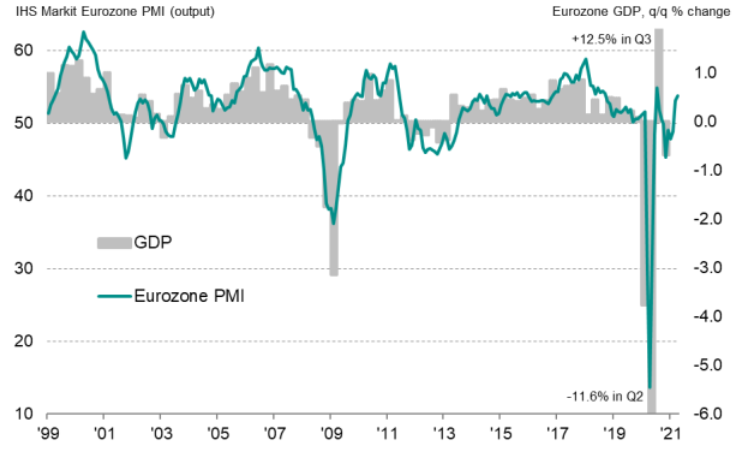 Lähde: IHS Markit, Eurostat
Viimeisin tieto: huhtikuu 2021
28.4.2021
Teknologiateollisuus
2
Teollisuustuotanto toipunut maailmalla koronaa edeltävälle tasolle
Teollisuustuotannon volyymi-indeksi
Lähde: Eurostat, Macrobond
28.4.2021
Teknologiateollisuus
3
Yritykset arvioivat tilanteen kehittyvän myönteisesti lähikuukausina
Arvionne mukaan seuraavat kolme kuukautta ovat yrityksessänne?
Osuus yrityksistä, %
Lähde: Teknologiateollisuus ry:n koronapulssi –jäsenkyselyt
7.12.2020 n=532, 4.2.2021 n=523, 29.4.2021 n=449.
28.4.2021
Teknologiateollisuus
4
Suurimmaksi haasteeksi noussut komponenttien, välituotteiden ja raaka-aineiden saatavuus
Niiden yritysten osuus, jotka vastasivat ongelman vaikeuttavan toimintaa erittäin paljon
Lähde: Teknologiateollisuus ry:n koronapulssi –jäsenkyselyt
7.12.2020 n=532, 4.2.2021 n=523, 29.4.2021 n=449.
28.4.2021
Teknologiateollisuus
5
Yritysten odotukset vuodelle 2021 ovat edelleen parantuneet, mutta huolia riittää yhä
Miten arvioitte yrityksenne liikevaihdon kehittyvän vuonna 2021 verrattuna vuoteen 2020?
Osuus yrityksistä, %
Lähde: Teknologiateollisuus ry:n koronapulssi –jäsenkyselyt
23.10.2020 n=496, 7.12.2020 n=532, 4.2.2021 n=523, 29.4.2021 n=449.
28.4.2021
Teknologiateollisuus
6
Teknologiateollisuuden yritysten saamat tarjouspyynnöt Suomessa*
*) ”Onko tarjouspyyntöjen määrässä viime viikkoina näkyvissä oleellista vähenemistä tai lisääntymistä, kun verrataan tilannetta noin kolme kuukautta sitten vallinneeseen tilanteeseen”. Saldoluku = niiden yritysten osuus, joissa tarjouspyyntöjen määrä on lisääntynyt – niiden yritysten määrä, joissa tarjouspyyntöjen määrä on vähentynyt. Negatiivinen saldoluku viittaa kysynnän heikentymiseen kolme kuukautta sitten vallinneeseen tilanteeseen nähden.
Lähde: Teknologiateollisuus ry:n tilauskantatiedustelu, 
viimeisin kyselyajankohta huhtikuu 2021.
28.4.2021
Teknologiateollisuus
7
Teknologiateollisuuden* uudet tilaukset Suomessa
Miljoonaa euroa, käyvin hinnoin
*) Pl. metallien jalostus, pelialan ohjelmistoyritykset ja datakeskukset
Lähde: Teknologiateollisuus ry:n tilauskantatiedustelun vastaajayritykset, 
viimeisin tieto tammi-maaliskuu 2021.
28.4.2021
Teknologiateollisuus
8
Teknologiateollisuuden liikevaihto Suomessa
Kausipuhdistetut teollisuuden ja palveluiden liikevaihtokuvaajat
Osuudet liikevaihdosta 2019: kone- ja metallituoteteollisuus 40 %, elektroniikka- ja sähköteollisuus 22 %, tietotekniikka-ala 17 %, metallien jalostus 12 %, suunnittelu ja konsultointi 8 %
Lähde: Macrobond, Tilastokeskus
28.4.2021
Teknologiateollisuus
9
Teknologiateollisuuden* tilauskanta Suomessa
Miljoonaa euroa, käyvin hinnoin
Yhteensä
*) Pl. metallien jalostus, pelialan ohjelmistoyritykset ja datakeskukset
Lähde: Teknologiateollisuus ry:n tilauskantatiedustelun vastaajayritykset, 
viimeisin tieto 31.3.2021.
28.4.2021
Teknologiateollisuus
10
Elektroniikka- ja sähköteollisuuden uudet tilaukset Suomessa
Miljoonaa euroa, käyvin hinnoin
Lähde: Teknologiateollisuus ry:n tilauskantatiedustelun vastaajayritykset, 
viimeisin tieto tammi-maaliskuu 2021.
28.4.2021
Teknologiateollisuus
11
Elektroniikka- ja sähköteollisuuden tilauskanta Suomessa
Miljoonaa euroa, käyvin hinnoin
Yhteensä
Lähde: Teknologiateollisuus ry:n tilauskantatiedustelun vastaajayritykset, 
viimeisin tieto 31.3.2021.
28.4.2021
Teknologiateollisuus
12
Kone- ja metallituoteteollisuuden uudet tilaukset Suomessa
Miljoonaa euroa, käyvin hinnoin
Lähde: Teknologiateollisuus ry:n tilauskantatiedustelun vastaajayritykset, 
viimeisin tieto tammi-maaliskuu 2021.
28.4.2021
Teknologiateollisuus
13
Kone- ja metallituoteteollisuuden tilauskanta Suomessa
Miljoonaa euroa, käyvin hinnoin
Yhteensä
Lähde: Teknologiateollisuus ry:n tilauskantatiedustelun vastaajayritykset, 
viimeisin tieto 31.3.2021.
28.4.2021
Teknologiateollisuus
14
Metallien jalostuksen liikevaihto Suomessa
Kausipuhdistetut teollisuuden liikevaihtokuvaajat
Osuudet liikevaihdosta 2019: rauta- ja terästuotteet sekä värimetallit ja valut 89 %, metallimalmien louhinta 11 %
Lähde: Macrobond, Tilastokeskus
28.4.2021
Teknologiateollisuus
15
Metallien jalostuksen tuotannon määrä Suomessa
Kausipuhdistetut teollisuustuotannon volyymi-indeksit
Osuudet liikevaihdosta 2019: rauta- ja terästuotteet sekä värimetallit ja valut 89 %, metallimalmien louhinta 11 %
Lähde: Macrobond, Tilastokeskus
28.4.2021
Teknologiateollisuus
16
Suunnittelu- ja konsultointialan uudet tilaukset Suomessa
Miljoonaa euroa, käyvin hinnoin
Lähde: Teknologiateollisuus ry:n tilauskantatiedustelun vastaajayritykset, 
viimeisin tieto tammi-maaliskuu 2021.
28.4.2021
Teknologiateollisuus
17
Suunnittelu- ja konsultointialan tilauskanta Suomessa
Miljoonaa euroa, käyvin hinnoin
Yhteensä
Lähde: Teknologiateollisuus ry:n tilauskantatiedustelun vastaajayritykset, 
viimeisin tieto 31.3.2021.
28.4.2021
Teknologiateollisuus
18
Tietotekniikka-alan uudet tilaukset Suomessa
Miljoonaa euroa, käyvin hinnoin
*) Pl. pelialan ohjelmistoyritykset ja datakeskukset
Lähde: Teknologiateollisuus ry:n tilauskantatiedustelun vastaajayritykset, 
viimeisin tieto tammi-maaliskuu 2021.
28.4.2021
Teknologiateollisuus
19
Tietotekniikka-alan* tilauskanta Suomessa
Miljoonaa euroa, käyvin hinnoin
Yhteensä
*) Pl. pelialan ohjelmistoyritykset ja datakeskukset
Lähde: Teknologiateollisuus ry:n tilauskantatiedustelun vastaajayritykset, 
viimeisin tieto 31.3.2021.
28.4.2021
Teknologiateollisuus
20
Teknologiateollisuuden henkilöstömäärä oli maaliskuun lopussa hieman viime vuoden keskiarvoa pienempi
Henkilöstöstä noin 10 000 lomautusjärjestelyiden piirissä 31.3.2021
Lähde: Tilastokeskus, Teknologiateollisuus ry:n henkilöstötiedustelu
28.4.2021
Teknologiateollisuus
21
Teknologiateollisuuden henkilöstömäärä Suomessa kääntyi kasvuun vuodenvaihteessa
Lähde: Teknologiateollisuus ry:n henkilöstötiedustelu
28.4.2021
Teknologiateollisuus
22
Teknologiateollisuuden henkilöstö tytäryrityksissä ulkomailla päätoimialoittain
Lähde: Teknologiateollisuus ry:n henkilöstötiedustelu
28.4.2021
Teknologiateollisuus
23
Teknologiateollisuuden henkilöstö tytäryrityksissä ulkomailla maittain
Tiedot vuodelta 2020
Lähde: Teknologiateollisuus ry:n henkilöstötiedustelu
28.4.2021
Teknologiateollisuus
24